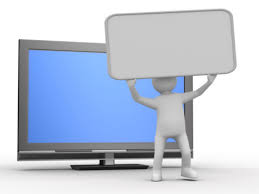 Підсумки роботи закладів охорони здоров’я міста Кропивницького за 2022 рік
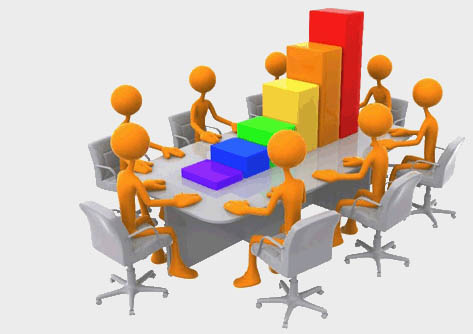 УПРАВЛІННЯ ОХОРОНИ ЗДОРОВ’Я 
КРОПИВНИЦЬКОЇ
МІСЬКОЇ РАДИ
Станом на 1 січня 2023 року у місті функціонують 10 лікувальних закладів із загальним ліжковим фондом
915 ліжок
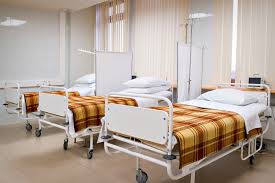 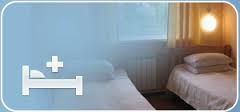 Показники демографії
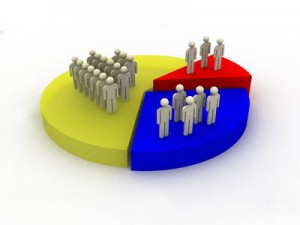 Чисельність  постійного населення (у %)
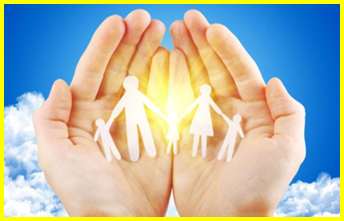 Природний приріст населення
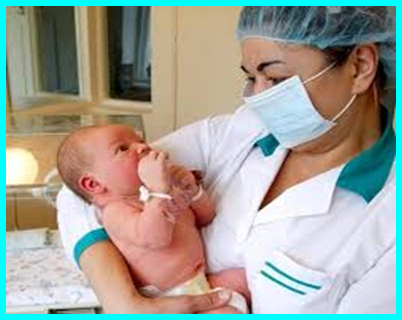 Структура смертності населення міста Кропивницького за основними причинами смерті, (у%)
Структура смертності дитячого населення 0-17 років м.Кропивницького за основними причинами смерті, (у%)
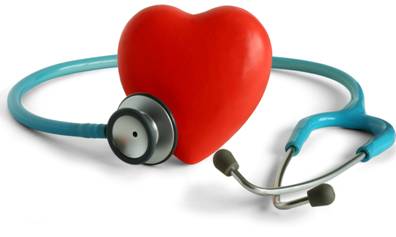 Ресурси охорони здоров’я
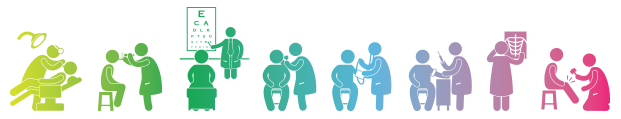 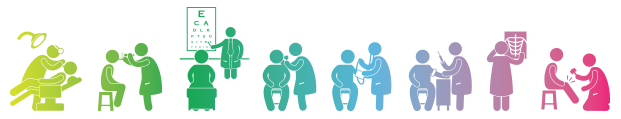 Планова потужність в зміну всіх амбулаторно-поліклінічних закладів міста протягом 2022 року склала     4406  (у 2021 році 4820) відвідувань. 
Ліжковий фонд на кінець 2022 року нараховує                 915  (у 2021 році 950) ліжок цілодобового перебування та 240  (у 2021 році 290) ліжок денного стаціонару поліклініки. 
Забезпеченість  стаціонарними ліжками на 10 тис. населення становить 40,8 (у 2021 році 41,8), 
     ліжками денного стаціонару поліклініки – 10,7
     (у 2021 році 12,7).
[Speaker Notes: Ліжка на 10 тисяч рахуються на постійне населення та середні ліжка!!!!!!!]
Забезпеченість фізичними особами лікарів та середніх медичних працівників на 10 тис.населення
Кадрова ситуація на первинній ланці
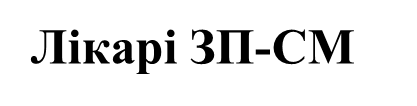 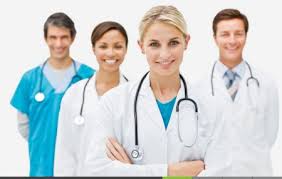 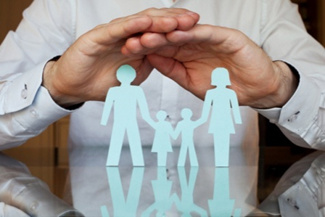 [Speaker Notes: По ф.20]
Оснащення амбулаторій первинної ланки обладнанням та автомобілями
Оснащення обладнанням
ЦПМСД №1 – 98,9% (2021 р. - 96,4%)
ЦПМСД №2 – 79,1% (2021 р. - 79%)
АЗП-СМ – 82,0% (2021 р. - 82,0%)
Забезпечення автомобілями
ЦПМСД №1 –  12 од. (2021 р. - 14)
ЦПМСД №2 – 7 од. (2021 р. - 8)
АЗП-СМ –  1 од. (2021 р. - 1)
[Speaker Notes: У БТІ]
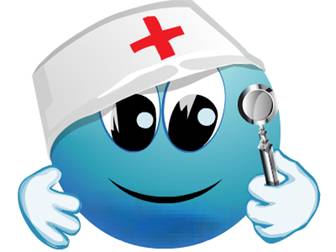 Основні показники поширеності та захворюваності (на 10 тисяч населення)
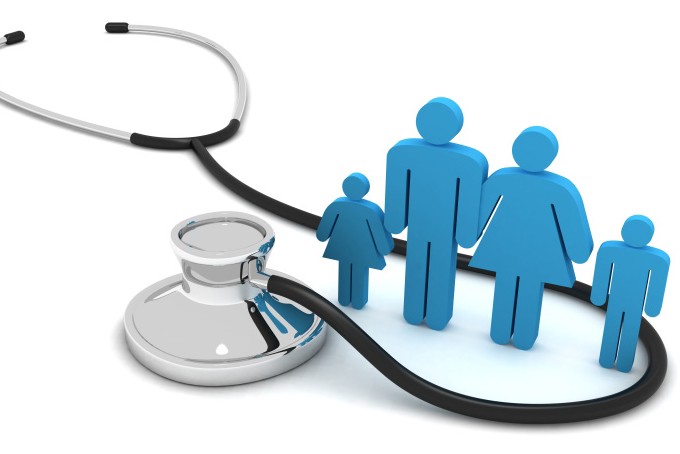 Поширеність захворювань (дорослі та підлітки на 10 тис.нас., діти – на 1 тис.нас.)
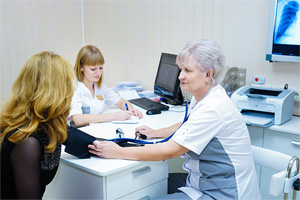 Захворюваність з діагнозом встановленим вперше (дорослі та підлітки – на 10 тис.нас., діти – на 1 тис.нас.)
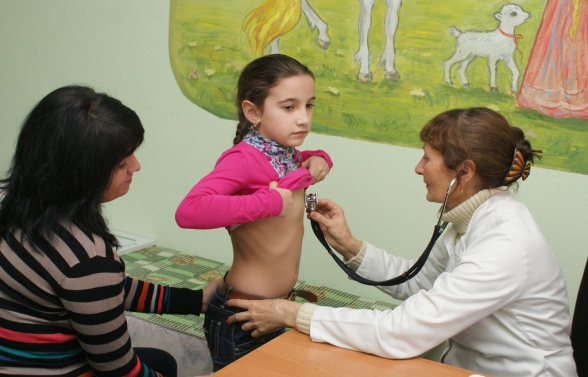 Показник інфекційної захворюваності
Зменшення захворюваності:
Вітряна віспа на 53,2%
ГРВІ на 75,9%
Пневмонія на 74,5 %
Covid-19 на 1,2%
Збільшення 
захворюваності:
ГЕК встановленої етіології на 19,2%
Вірусний гепатит на 0,7%
ГЕК невстановленої етіології на 5,1%
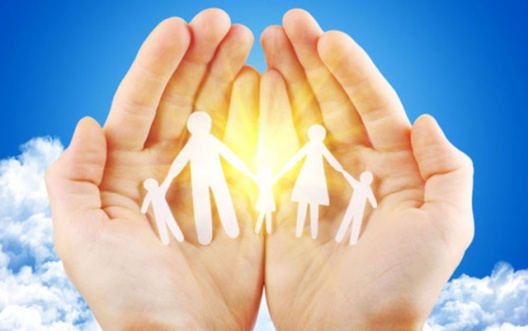 Диспансерний облік та захворюванісь на ВІЛ, СНІД за даними КІЗів
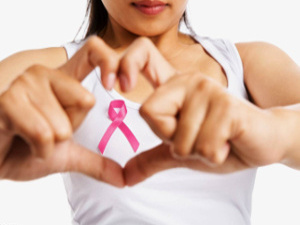 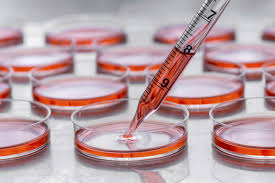 Захворюваність, смертність на туберкульоз (розрахунок на 100 тис. населення)
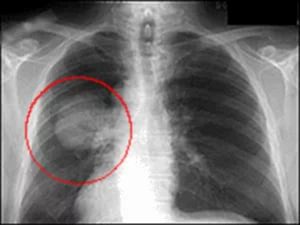 [Speaker Notes: Область виправити]
Протитуберкульозна діяльність
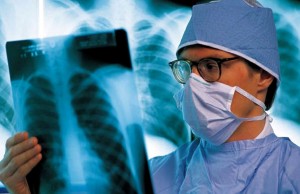 Показники  онкологічної служби за даними ООД
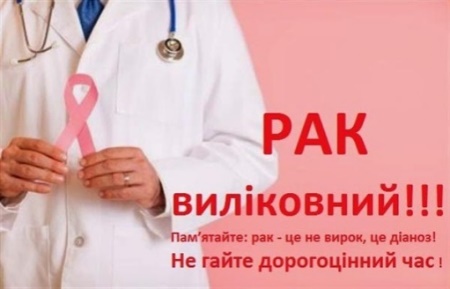 Захворюваність злоякісних новоутворень зменшилась на 2,7% в порівнянні з минулим роком
Питома вага злоякісних новоутворень ІV ст. збільшилась з 20,3% до 22,3%
Медична допомога хворим на Covid-19
Госпітальною базою для надання медичної допомоги хворим  на COVID-19  визначено стаціонар№1 
КНП «Центральна міська лікарня» КМР»
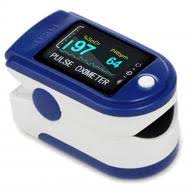 Для надання медичної допомоги хворим з COVID-19  залучено 280 ліжок (67 боксових ліжок), у т.ч. 16 боксів
В інфекційному відділенні інтенсивної 
терапії в наявності:
12 апаратів ШВЛ; 
192 кисневих концентратори;  
32 монітори пацієнта;
209 пульсоксиметрів; 
8 мішків Амбу; 
30 дозаторів інфузійних; 
16 електрокардіографів;
2 пірометри; 
30 небулайзерів та юлайзерів.
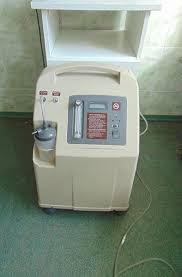 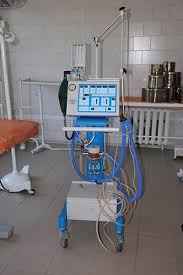 Тестування на  Covid-19
Станом на 01.02.2023 по ЗОЗ м.Кропивницького 
з початку епідемії відібрано для тестування 137040 зразків (в т.ч. у 2022р. – 21480, 2021 р. – 66972, 2020р. – 48588):

методом полімеразної ланцюгової реакції – 75039 (2022р. – 13599, 2021р. - 31325, 2020р. - 30115);
методом ІФА – 28078 (2022р. - 92, 2021р. - 10586, 2020р. - 17400); 
з використанням швидкісних (експрес) тестів 33923 (2022р. - 7789, 2021р.- 25061, 2020р. - 1073).
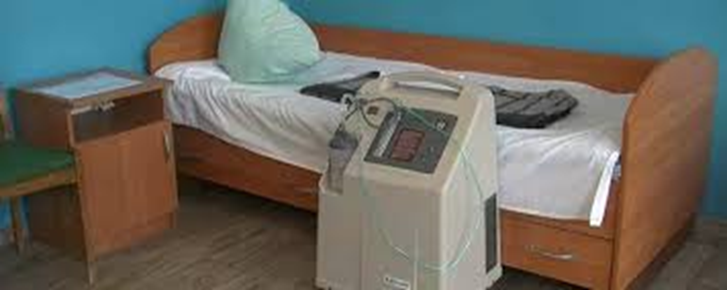 Захворюваність та летальність з підтвердженим діагнозом на COVID-19, з них:
Станом на 01.02.2022 року в інфеккційному відділенніКНП «ЦМЛ» з початку пандемії проліковано 4997 хворих з підтвердженим діагнозом на COVID-19, з них:
Одужало – 4446 осіб
Померло – 551 особа
Летальність хворих на COVID-19 за період пандемії склала 11,0% :
2022 рік – 8,2%;
2021 рік – 15,3%
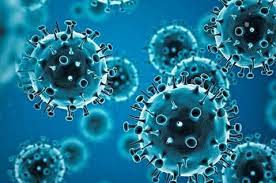 Вакцинація від Covid-19
Станом на 01 лютого 2023 року зроблено 252 147 щеплень
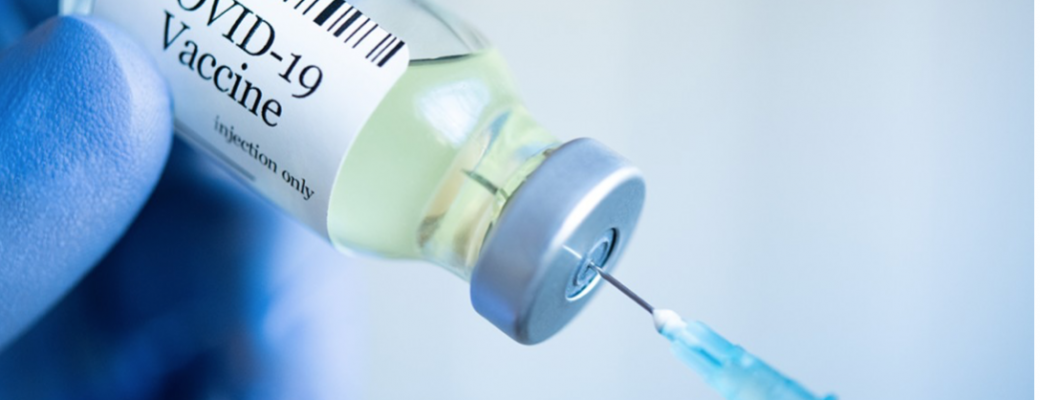 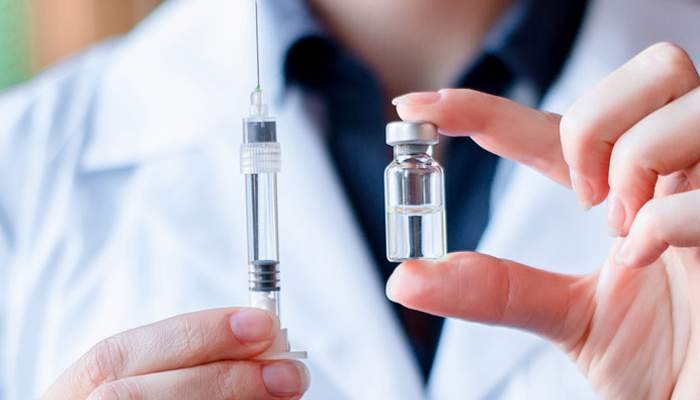 Показники первинного виходу на інвалідність
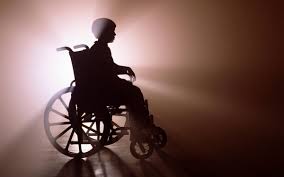 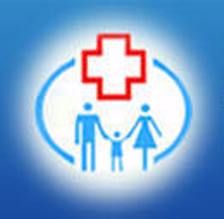 Показники інвалідності дорослого населення
ЛКК
МСЕК
Первинно визнані особи з інвалідністю серед дорослого населення
Серед осіб з інвалідністю працездатного віку визнані вперше
Рівень первинної інвалідності серед осіб працездатного віку на 10 тис. нас.
Структура первинного виходу на інвалідність та реабілітація по даним МСЕК
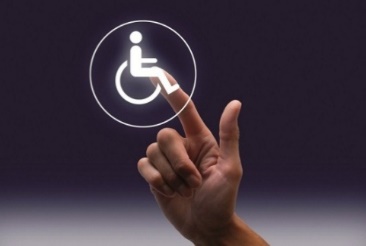 МСЕК
хв. систем кровообігу
ЛКК
хв. систем кровообігу
Діти з інвалідністю(0-17років)
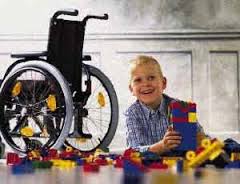 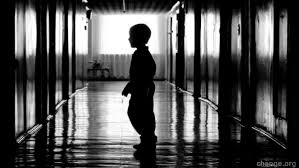 Структура первинної дитячої інвалідності  (на 10 000 дитячого населення від 0 до 17 років)
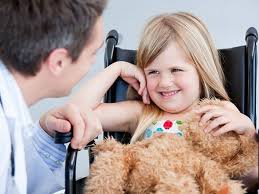 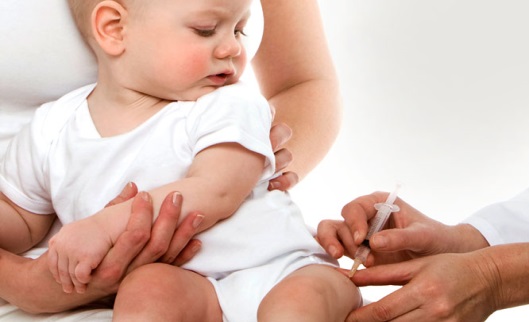 Амбулаторно-поліклінічна допомога
30,29
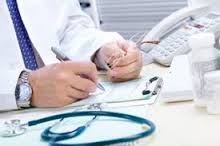 Забезпеченість амбулаторно-поліклінічною допомогою та робота поліклінік
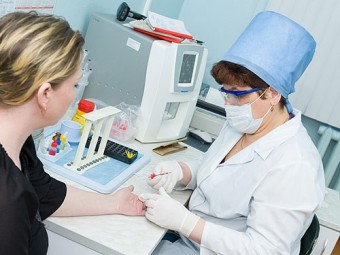 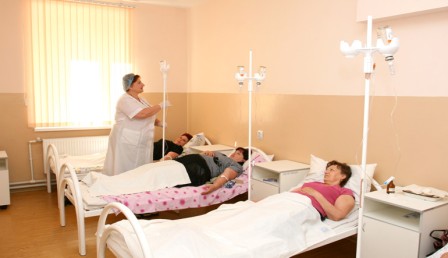 Діяльність стаціонарів
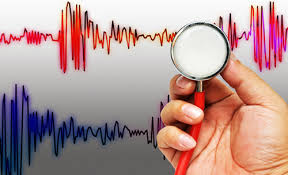 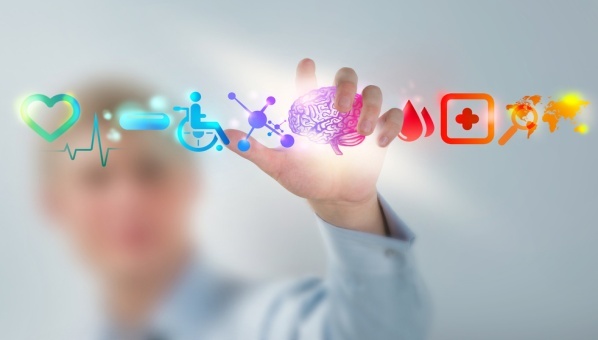 Використання ліжкового фонду
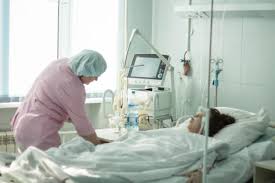 Збільшення показників плану роботи ліжка  по відділенням:
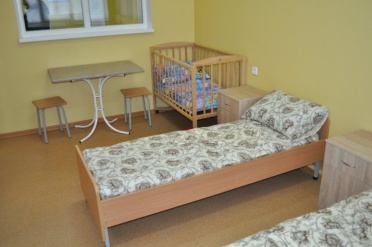 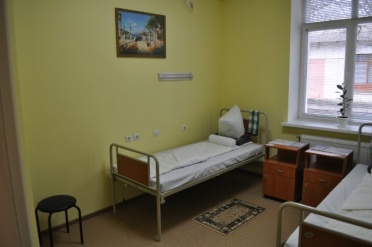 Зменшення відбулося по таким відділенням:
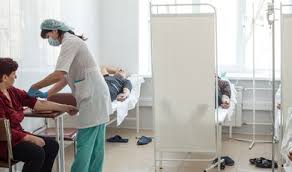 Медичне забезпечення ВПО
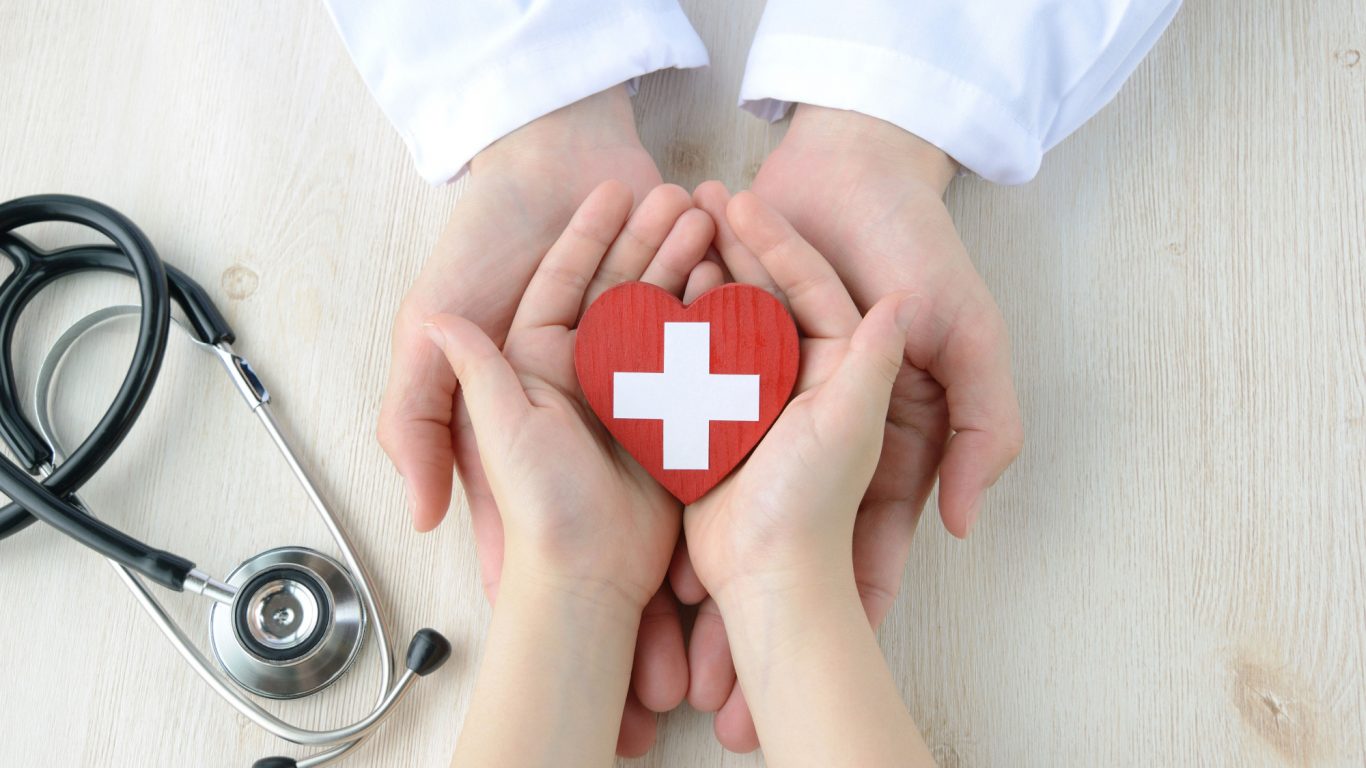 Робота акушерсько-гінекологічної служби
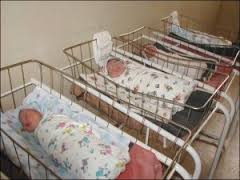 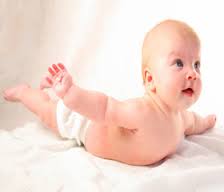 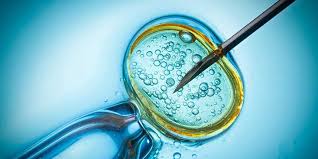 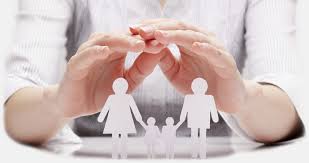 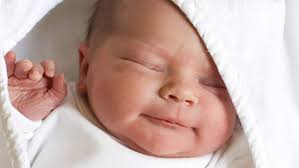 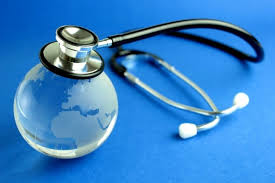 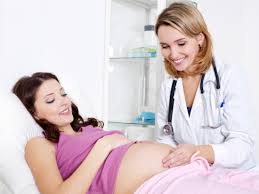 Діяльність допоміжних та діагностичних служб
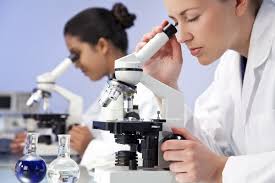 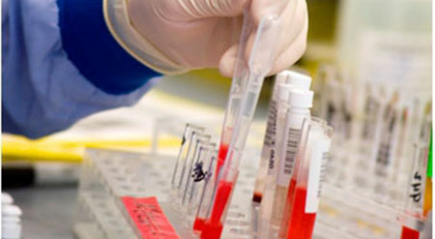 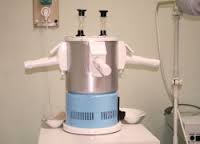 Показники допоміжних та діагностичних служб збільшились у 2022 році
Медична допомога ветеранам війни, учасникам АТО та особам потерпілим внаслідок аварії на ЧАЕС
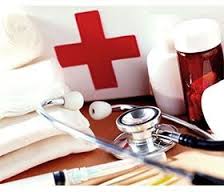 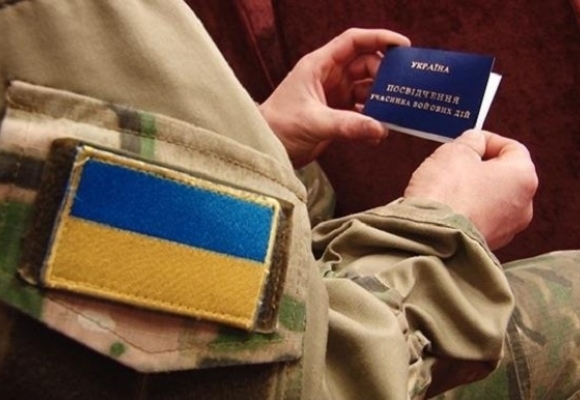 Надання медичної допомоги ветеранам війни та особам, на яких поширюється чинність Закону України "Про статус ветеранів війни, гарантії  їх соціального захисту" за  2022 р.
Надання медичної допомоги учасникам антитерористичної операції на сході України
Пройшли профілактичний медогляд – 115 учасника АТО (у 2021р. – 288)
Взято на диспансерний облік – 20 учасників АТО (у 2021р. – 42)
Надання медичної допомоги особам, потерпілим внаслідок аварії на ЧАЕС
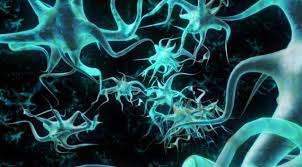 Особи потерпілі від аварії на ЧАЕС на 100% оглянуто та проліковано амбулаторно
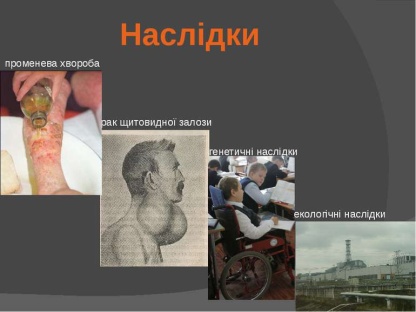 Рейтингова оцінка діяльності галузі
За рейтинговою оцінкою стану здоров’я населення, діяльності та ресурсного забезпечення закладів охорони здоров’я Кіровоградської області за 2021 рік м. Кропивницький зайняло 1 місце, а в 2021 році 17.
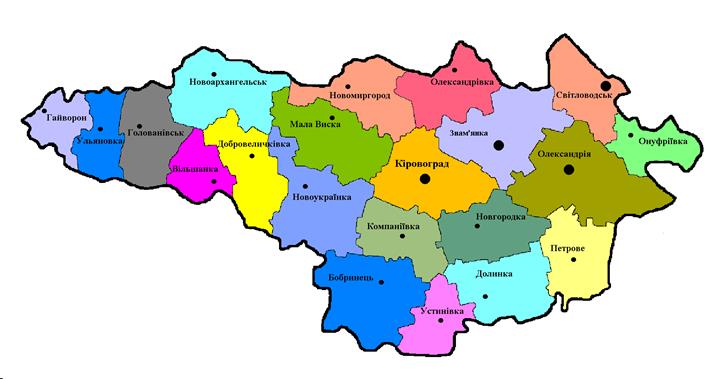 “Стан здоров'я населення” 
2022 рік –  6 місце, 2021 рік – 7.
“Профілактична робота” 
рейтингове місце 2022 рік – 7, 2021 – 15.
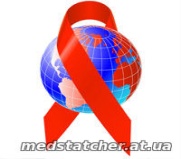 “Доступність та якість медичної допомоги” 2022 рік – 16  місце,  2021 – 17.
“Впровадження пріоритетних форм забезпечення медичної допомоги”  
2022 рік – 6 місце, як і в минулому році у 2021 – 10.
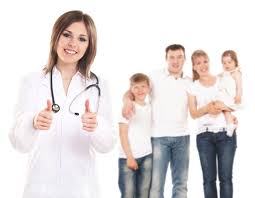 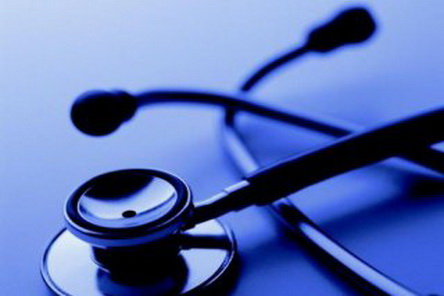 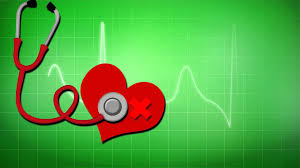 “ Ресурсне забезпечення закладів охорони здоров’я ”  2022 рік – 1 місце, в минулому році було 18.
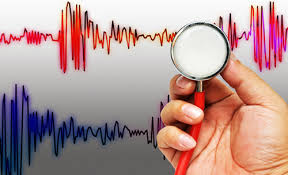 Аналіз письмових звернень громадян, що надійшли в УОЗ КМР за 2022 рік
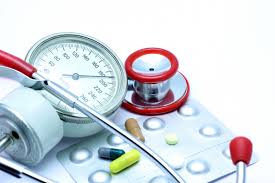 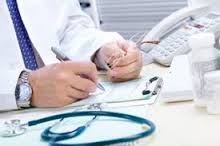 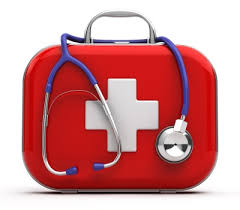 Звернення громадян
Протягом 2022 року до управління охорони здоров'я Кропивницької міської ради надійшло 378 письмових звернень громадян, що у 2,7 рази менше в порівнянні з 2021 роком (1022), з них: скарг – 54 (2021 – 55), подяк медичним працівникам – 10 (2021 – 25).
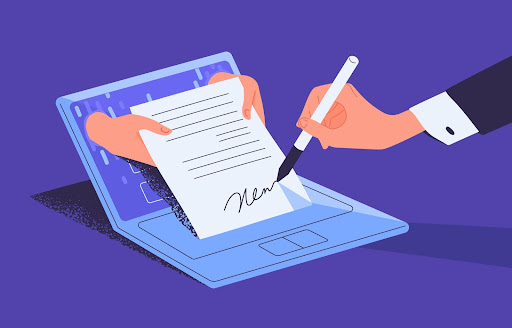 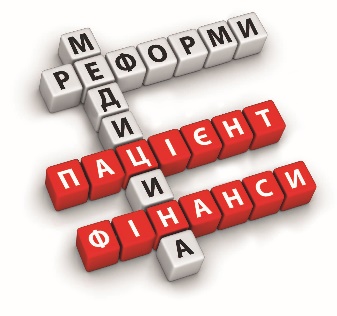 Виконання бюджету
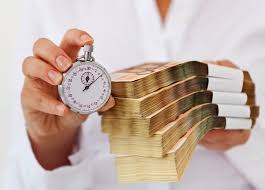 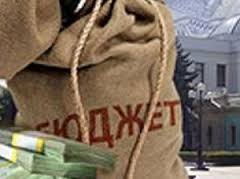 Профінансовано на галузь охорони здоров'я м.Кропивницького за 2022 рік на загальну суму 81 625,7 тис.грн.
На галузь охорони здоров'я м. Кропивницького по загальному фонду затверджено з усіма уточненнями обсяг видатків у сумі 89 491,0 тис. грн., ( у 2021 році – 76 019,4 тис. грн) у тому числі кошти місцевого бюджету  у сумі 89 491,0 тис. грн.;) ч
Видатки загального фонду спрямовано на:
оплату праці з нарахуваннями – 5 752,9 тис.грн (7.0 %);
придбання медикаментів та перев’язувальних матеріалів – 6 885,6 тис.грн           (8,4 %); 
придбання продуктів харчування – 123,7  тис.грн (0,2 %); 
оплату енергоносіїв та комунальних послуг – 60 197,8 тис. грн. (73,7 %);    
відшкодування витрат, пов’язаних з відпуском лікарських засобів за рецептами лікарів безоплатно  - 6 659,9  тис.грн (8,2 %): 
предмети, матеріали, обладнання та інвентар – 1 234,2 тис. грн (1,5 %);
оплата послуг (крім комунальних) – 771,6 тис. грн (1,0 %);
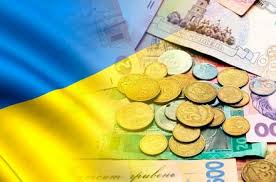 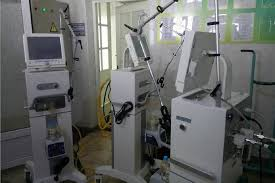 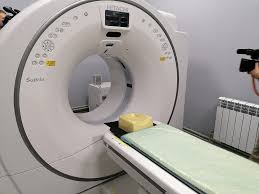 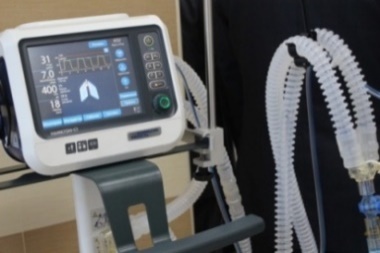 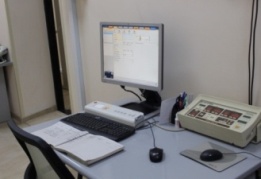 За 2022 рік до КНП галузі охорони здоров’я міста Кропивницького надійшло від Національної служби здоров’я України коштів на загальну суму 810 834,7 тис. грн.
Використано коштів НСЗУ за 2021 рік на суму  
786 023,1тис.грн.;
Залишки коштів НСЗУ на рахунках КНП станом на 01.01.2022р.                    
180 794,1 тис.грн.
По спеціальному фонду міського бюджету (бюджет розвитку) на галузь охорони здоров’я міста на 2022 рік затверджено обсяг видатків на загальну суму  - 14 904,1 тис.грн. (2021р.- 44 324,5 )
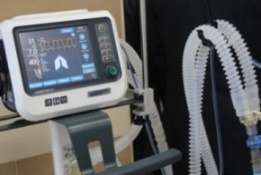 Профінансовано із спеціального фонду міського бюджету (бюджет розвитку) кошти у сумі   14 741,3 тис.грн. (2021р. – 44 324,5 тис.грн.):
1) Придбано обладнання на загальну суму 11 106,5 тис.грн.:
набір ендоскопічного обладнання, операційні столи та лампи, автоматичний біохімічний аналізатор, апарати для вакуумної терапії ран  (КНП «ЛШМД») – 7 437,8 тис. грн;
4 апарати штучної вентиляції легень (КНП «МПБ з функціями перинатального центру ІІ рівня») – 4 434,0 тис. грн;
генератор електричної енергії та реабілітаційне обладнання (КНП «ДМЛ» - 1 286,6 тис. грн.)
               2) Проведено капітальні ремонти та реконструкцію приміщень, комунікацій на загальну суму 3 634,7 тис.грн.:
проведено капітальний ремонт рентгенкабінету КНП «ЦМЛ» за адресою: вул. Салганні піски, 14 (із виготовлення ПКД) –  1341,0 тис. грн;
здійснено капітальний ремонт даху та піддашку до будівлі поліклінічного відділення № 3 КНП «Поліклінічне об’єднання» (з виготовлення ПКД) – 1528,4 тис. грн;
проведено реконструкцію кисневої станції та встановлення ємності для рідкого кисню стаціонару № 2 КНП «ЦМЛ» за адресою на суму 765,3 тис. грн.
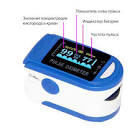 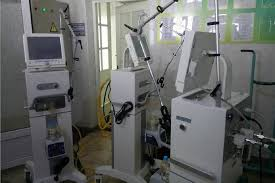 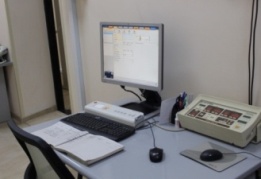 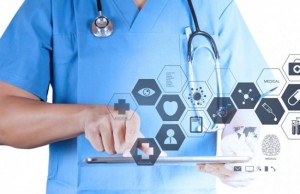 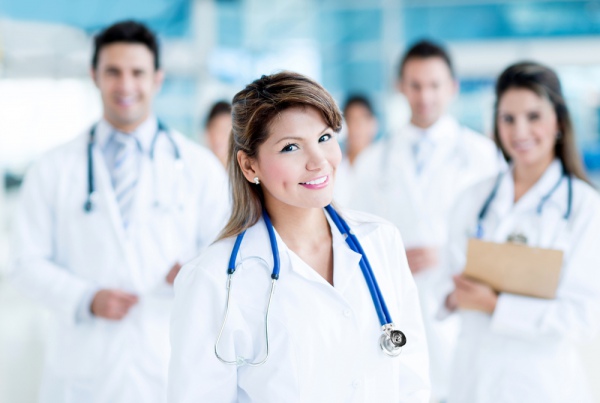 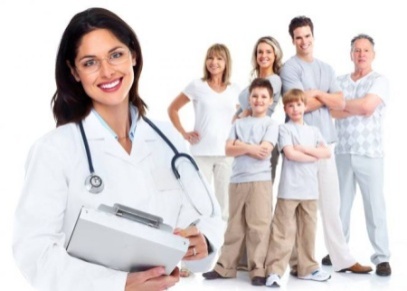 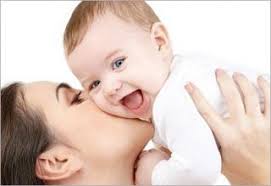 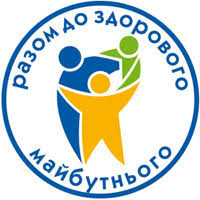